স্বাগতম
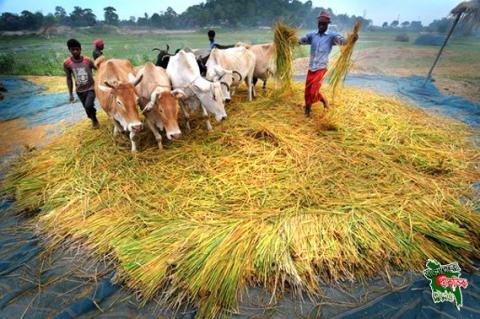 শিক্ষক পরিচিতি
পাঠ পরিচিতি
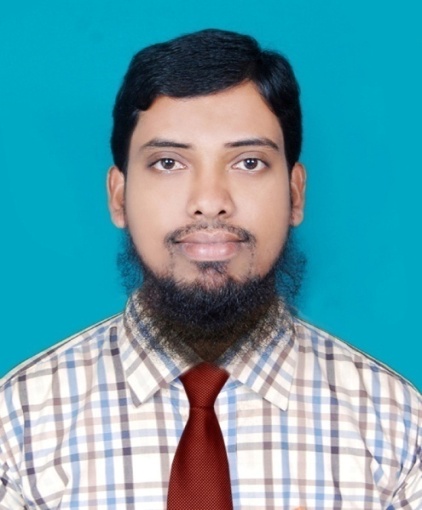 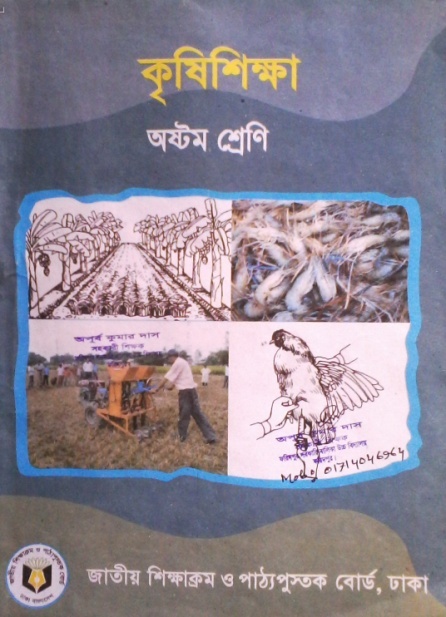 মোঃ হাফিজুল ইসলাম
সহকারি শিক্ষক
পাইকপাড়া মডেল হাইস্কুল
সিরাজগঞ্জ।
মোবাইল নং-০১৭১১০৩১৫৪৩  
E-mail:hafizulislam947@gmail.com
বিষয়ঃ কৃষি শিক্ষা
 শ্রেণিঃ অষ্টম 
পঞ্চম অধ্যায় 
কৃষিজ উৎপাদন
পাঠ-৬
ছবিগুলো দেখে একটু চিন্তা কর
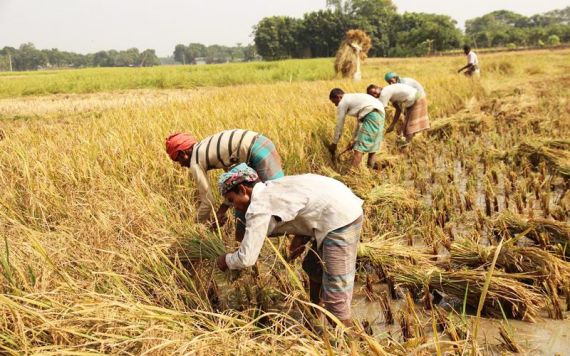 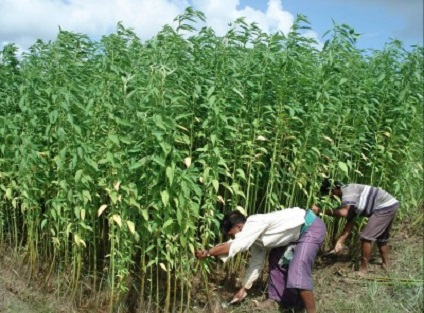 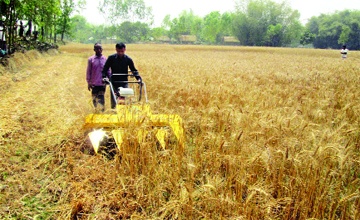 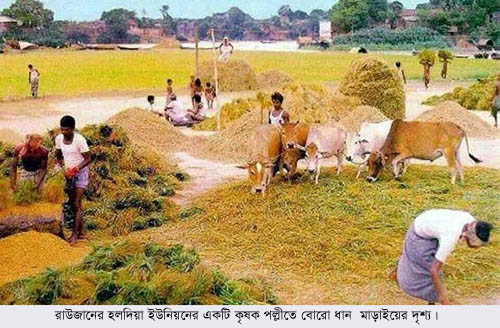 3
নিচের ছবিগুলো দেখে আমরা কী বুঝতে  পারছি?
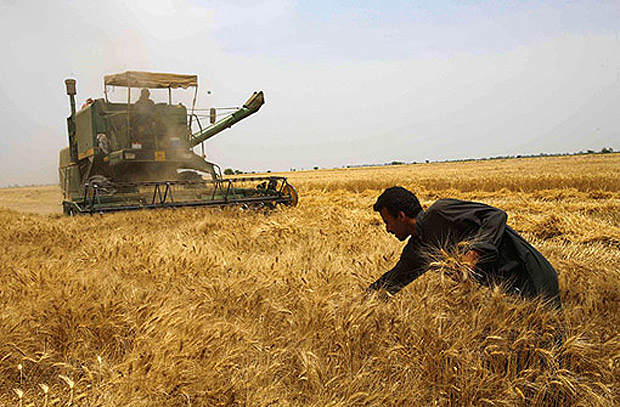 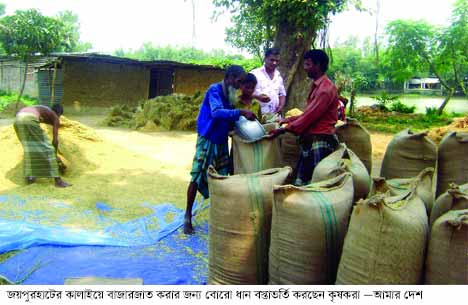 মাঠ ফসল সংগ্রহ
আজকের পাঠ
মাঠ ফসল সংগ্রহ ও বাছাই
শিখনফল
মাঠ ফসল কাটার সময় চিহ্নিত করতে পারবে। 
 মাঠ ফসল মাড়াইকরণ ও ঝাড়াই করার পদ্ধতি বর্ণনা করতে         পারবে।  
 মাঠ ফসল শুকানোর পদ্ধতি ব্যাখ্যা করতে পারবে। 
 মাঠ ফসল পরিবহন ও গুদামজাতকরণ সম্পর্কে বর্ণনা করতে  পারবে।
এ পাঠ শেষে শিক্ষার্থীরা-
মাঠ ফসল কাকে বলে?
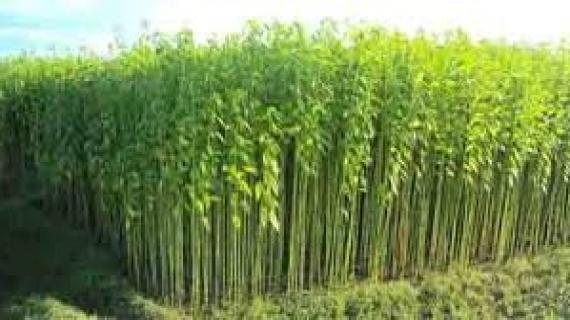 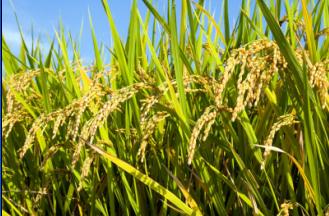 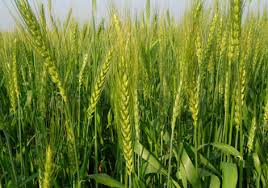 যে ফসল নিবিড় পরিচর্যা ছাড়াও মাঠে চাষাবাদ করা যায় তাকে মাঠ ফসল বলে।
মাঠ ফসল সংগ্রহ ও বাছাই
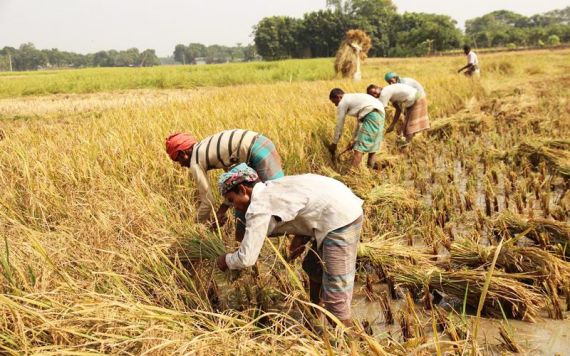 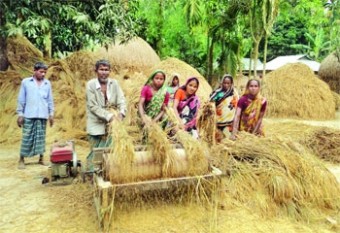 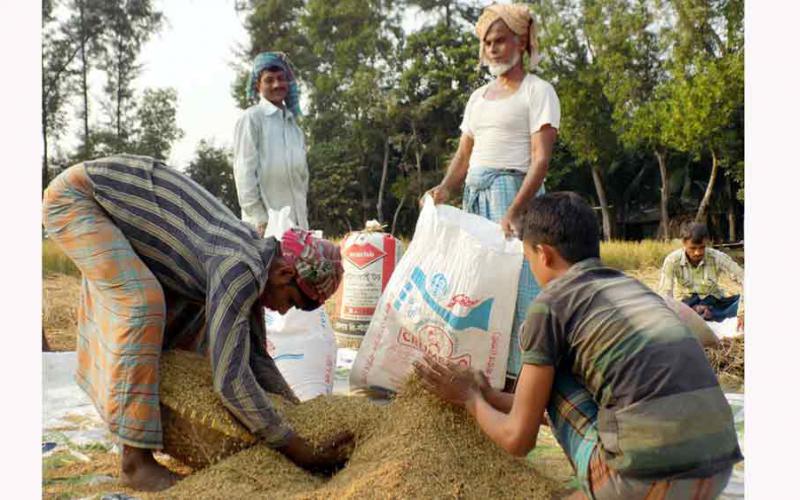 মাঠ ফসল পাকার পর কাটা থেকে শুরু করে ভোক্তার কাছে পৌঁছানো পর্যন্ত অনেক ধাপ পার হয়ে আসতে হয়।
সঠিক সময়ে ফসল কাটা
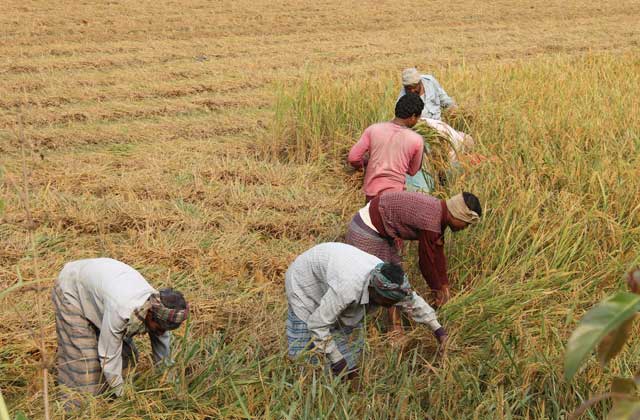 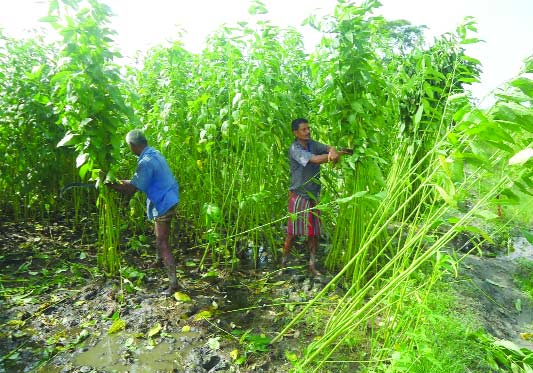 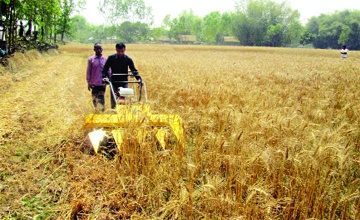 ফসল পাকার পর ফসল সংগ্রহ করতে হবে। ফসল কাঁচি দিয়ে বা যন্ত্রের সাহায্যে কাটা যায়।
ফসল মাড়াইকরণ
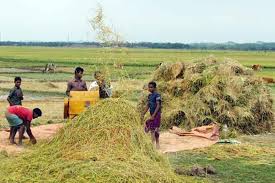 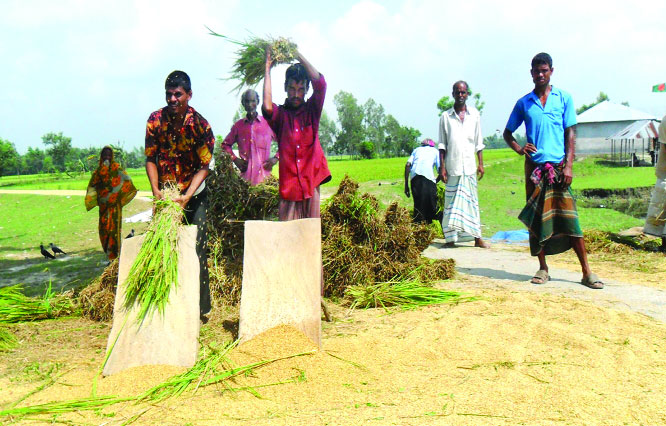 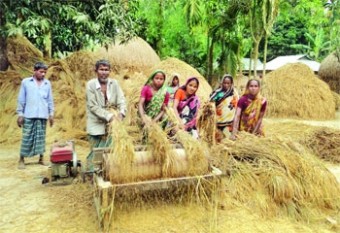 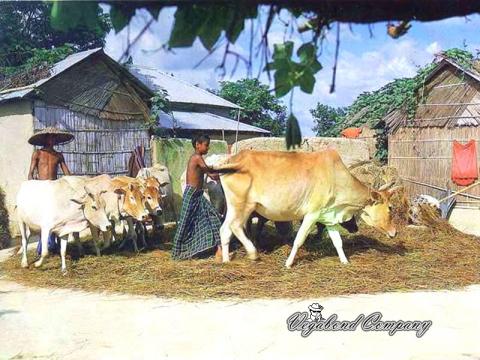 একক কাজ
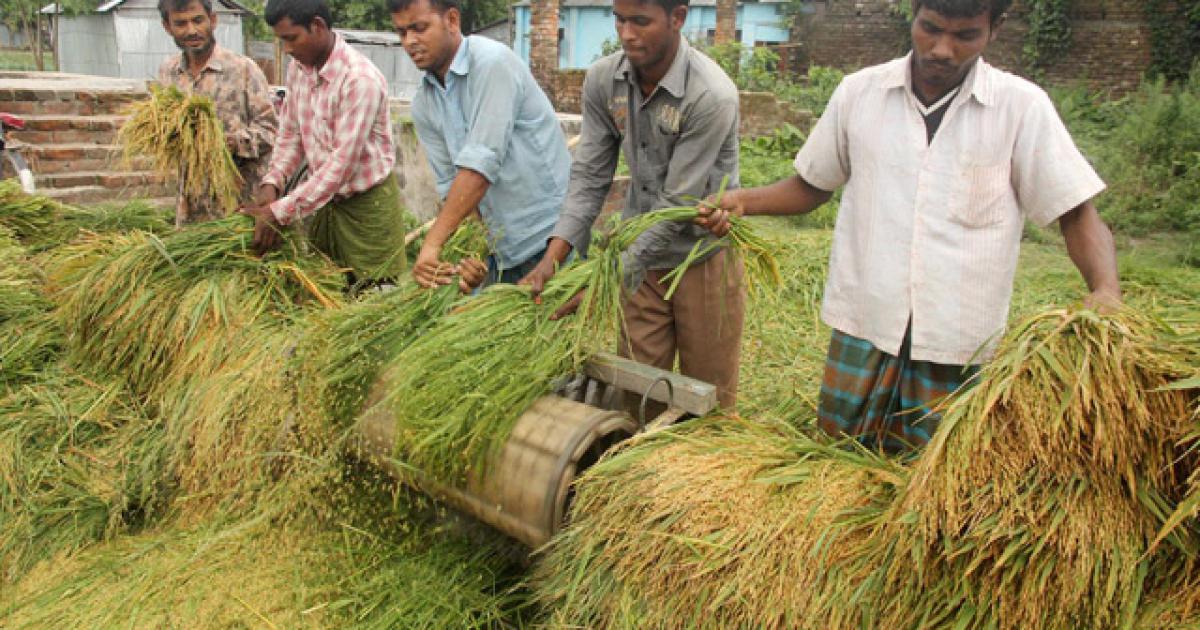 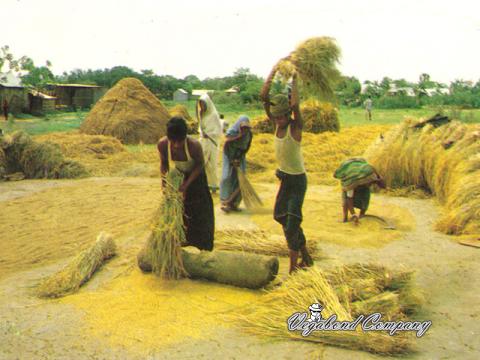 শ্রেণিতে উপস্থাপন করা হয়েছে এমন উপায় ছাড়া আর কোন কোন উপায়ে মাঠ ফসল মাড়াই করা যায় তা চিন্তা কর এবং লিখ।
ফসল ঝাড়াই
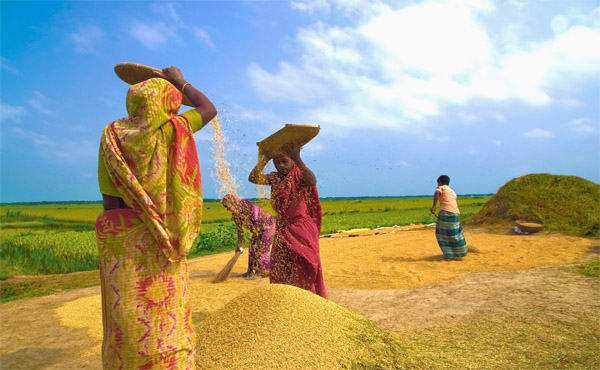 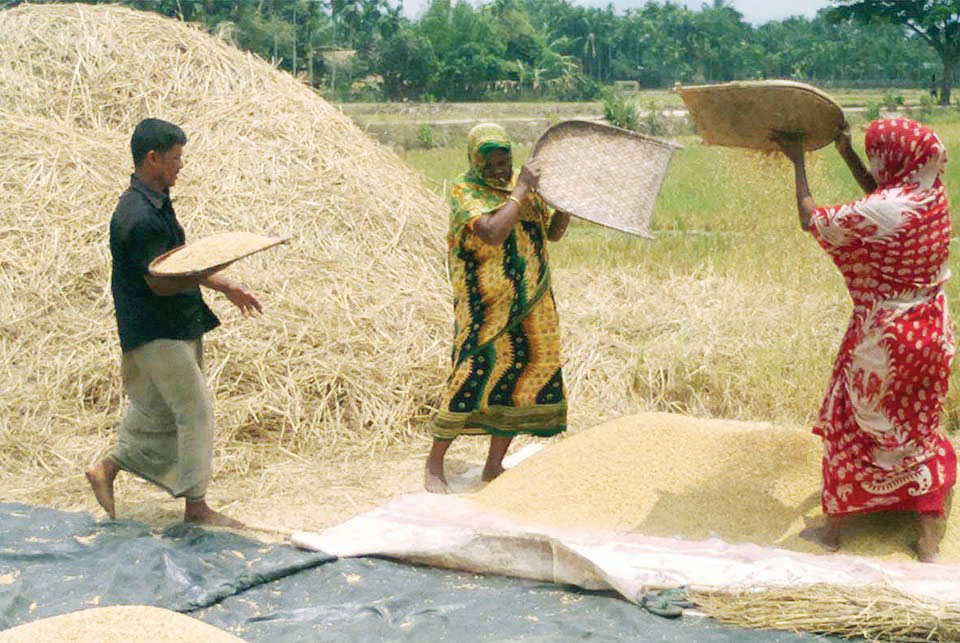 কুলা, বাতাস বা শক্তিচালিত ফ্যানের সাহায্যে দানা ঝাড়াই করা হয়।
ফসল শুকানো
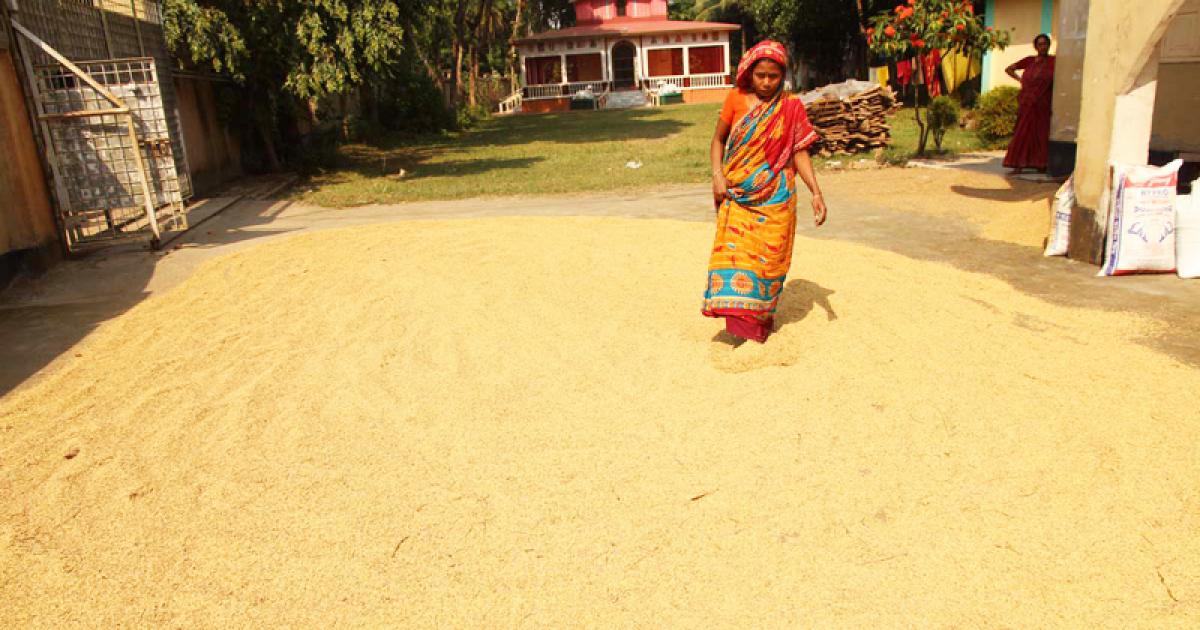 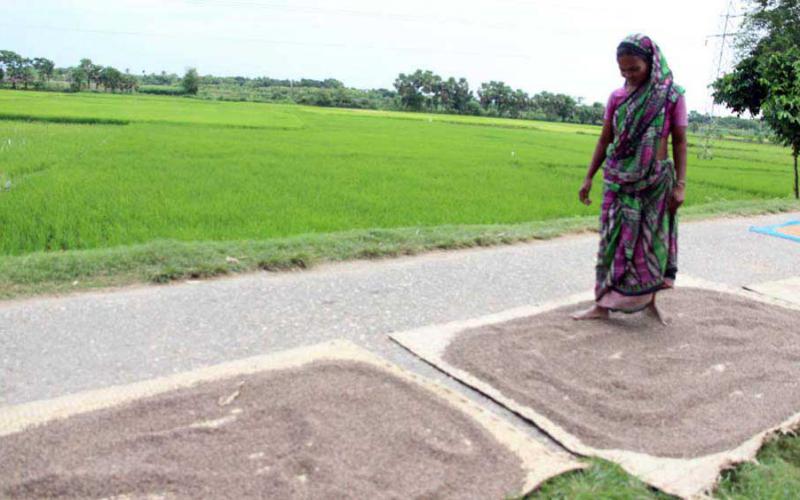 মাড়াই ও ঝাড়াই করার পর দানা ২-৩ টি রোদে ভালভাবে শুকাতে হবে।
ফসল পরিবহন
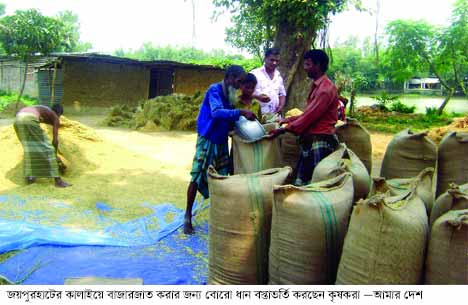 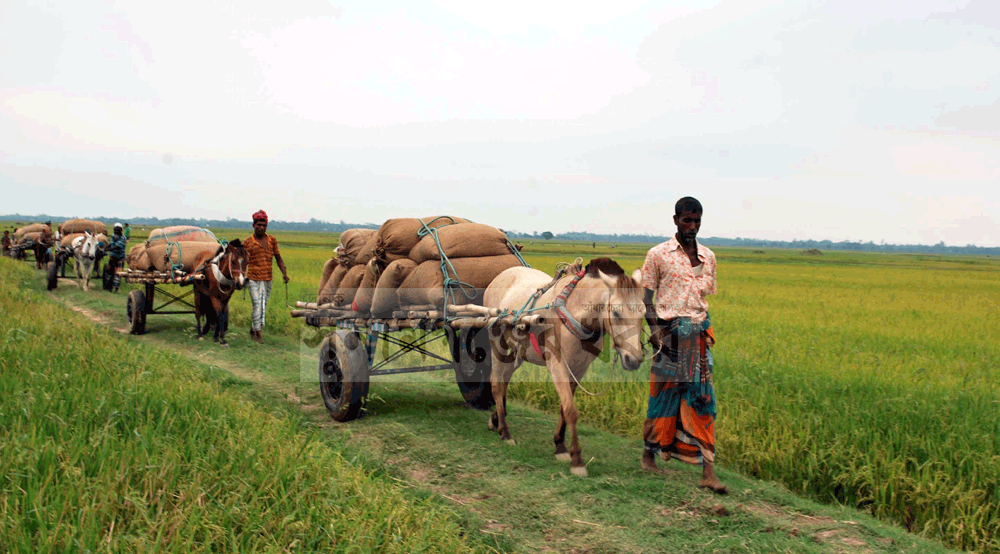 দানা শুকিয়ে ঠান্ডা করে বস্তা ভর্তি করে দানা গুদাম ঘরে নিয়ে যেতে হয়।
ফসল গুদামজাতকরণ
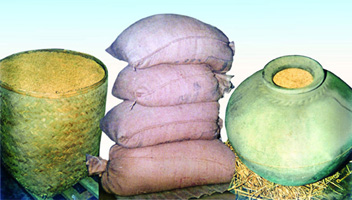 চট বা প্লাস্টিকের বস্তা, বাঁশের চাটাই দিয়ে তৈরি ডোল, মাটির মটকা প্লাস্টিক বা টিনের ড্রামের ভিতর দানাশস্য সংরক্ষণ করা হয়।
এসো নিচের ভিডিওটি দেখি
ভিডিওটিতে আমরা কী দেখতে পেলাম?
মাঠ ফসল কাটা, মাড়াই, পরিবহন, শুকানো ও গুদামজাতকরণ।
দলগত কাজ
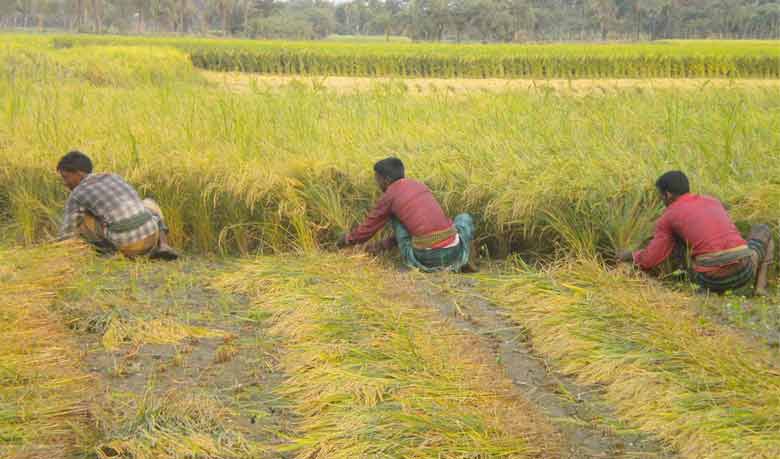 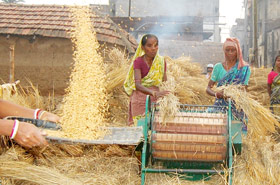 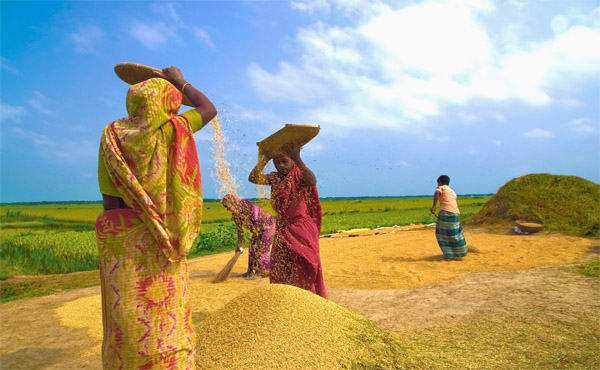 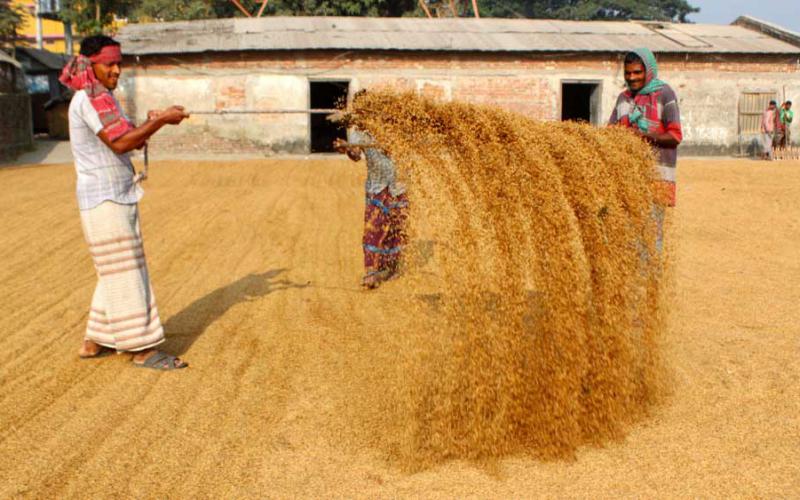 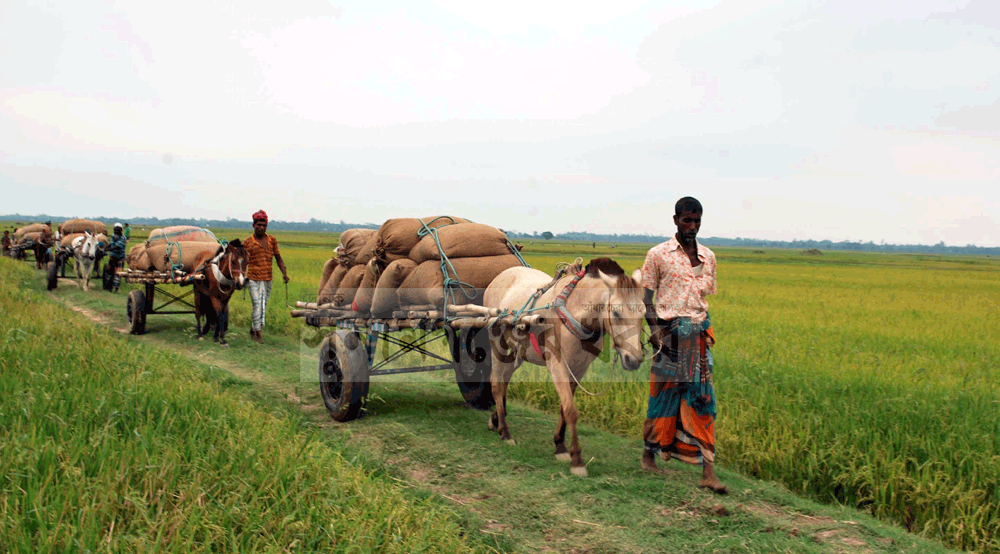 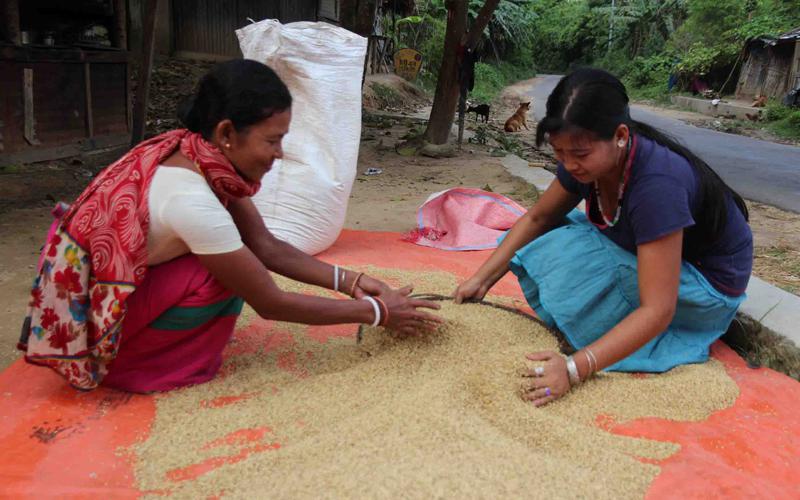 মাঠ ফসল সংগ্রহ থেকে শুরু করে গুদামজাত করা পর্যন্ত কোন ধাপে কী করে হয় তা আলোচনা করে শ্রেণিতে উপস্থাপন কর।
মূল্যায়ন
মাঠ ফসল কখন সংগ্রহ করতে হয়?
 মাড়াই ও ঝাড়াই করার পর দানায় কমপক্ষে কয়টি রোদ দিতে হয়?
 দানা ফসল কিসের মধ্যে সংরক্ষণ সংরক্ষন করা যায়? 
 আধুনিক যন্ত্র ছাড়া কীভাবে মাঠ ফসল ঝাড়াই করা যায়?
বাড়ির কাজ
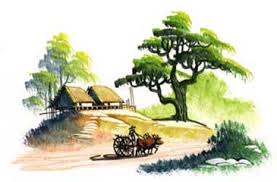 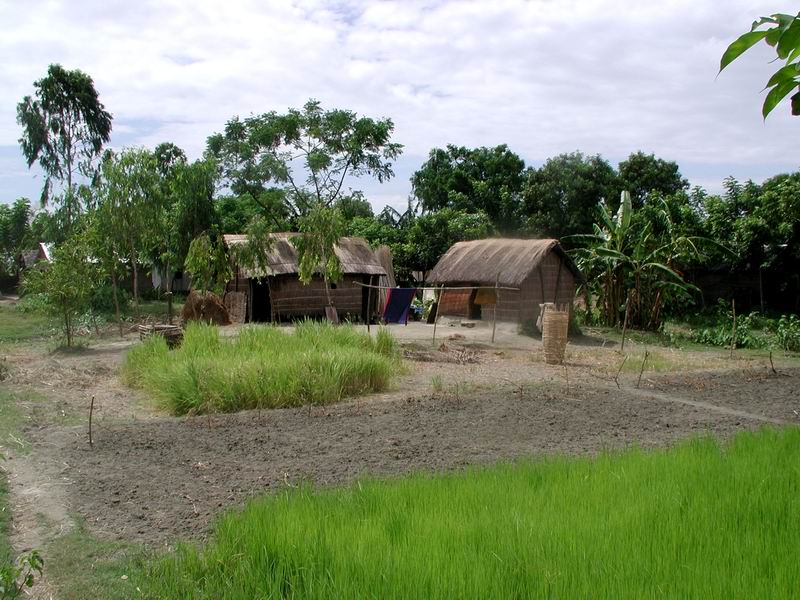 মাঠ ফসল সংগ্রহ করার উপায়গুলো লিখে আনবে।
ধন্যবাদ
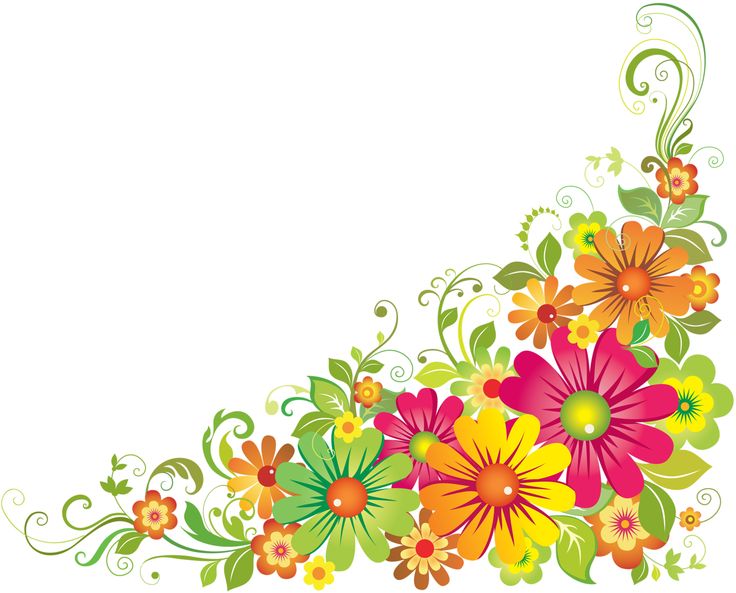 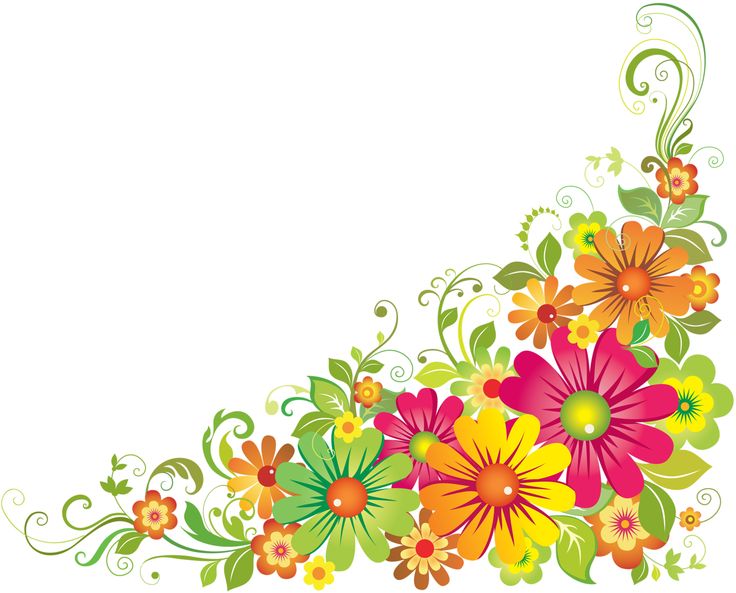